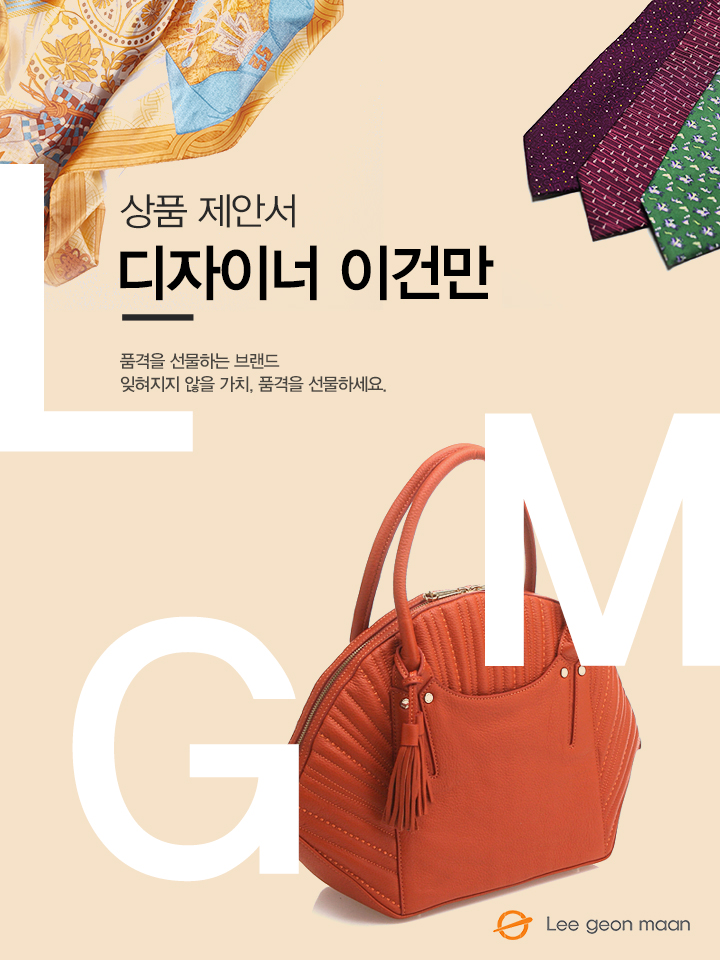 담당자 : 
연락처 : 
직영몰 : http://www.lgmmall.com/
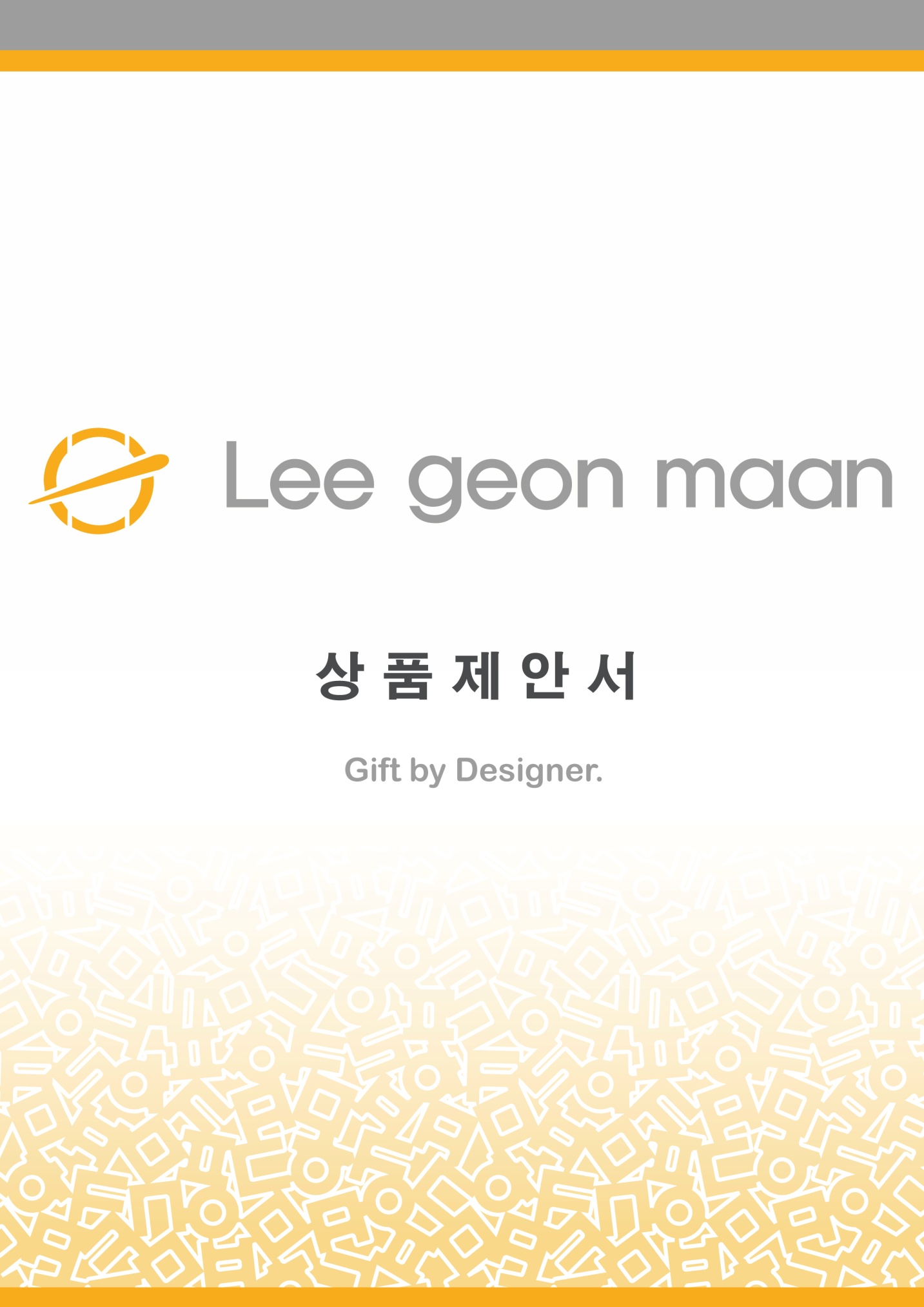 상 품 명
한글 양면 여권지갑
상 품 제 안 서
상품 이미지
상세 이미지
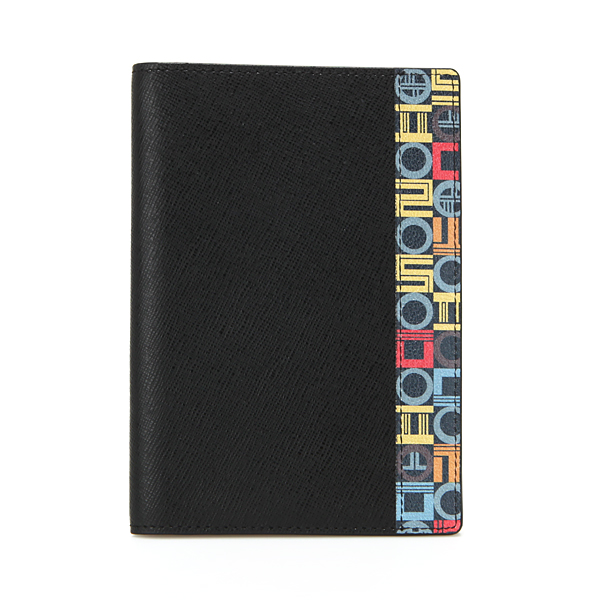 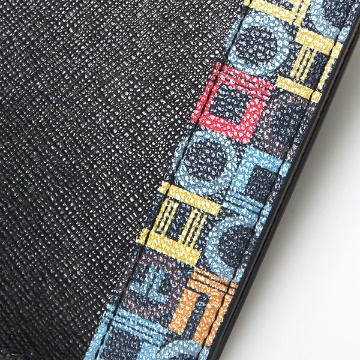 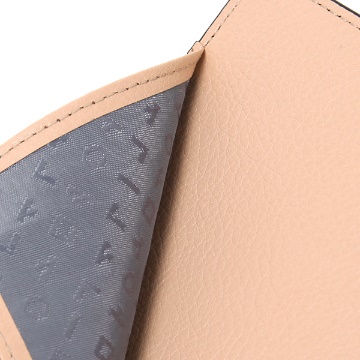 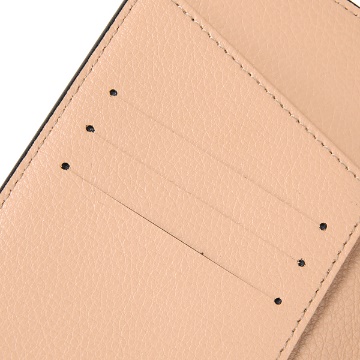 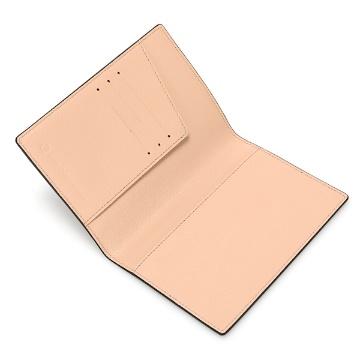 모델명
LB164UPP005LBB
상품설명서
트렌디한 컬러를 입은 이건만의 대표 한글패턴을 포인트를 주어 부드러운 소가죽 소재가 품격을 더해주고 일상 생활에 편리하게 카드 수납이 가능하여 실용성을 높인 여행아이템입니다.
소 재
소가죽
가로 : 10CM, 세로 : 14.2CM
크 기
무 게
g
케이스
원산지
국내생산(Korea)
제조원
(주)이건만에이앤에프
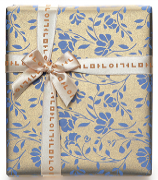 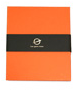 임가공
띠지, 스티커, 라벨, 쇼핑백
공급가
(부가세별도)
\60,000
문의
소비자가